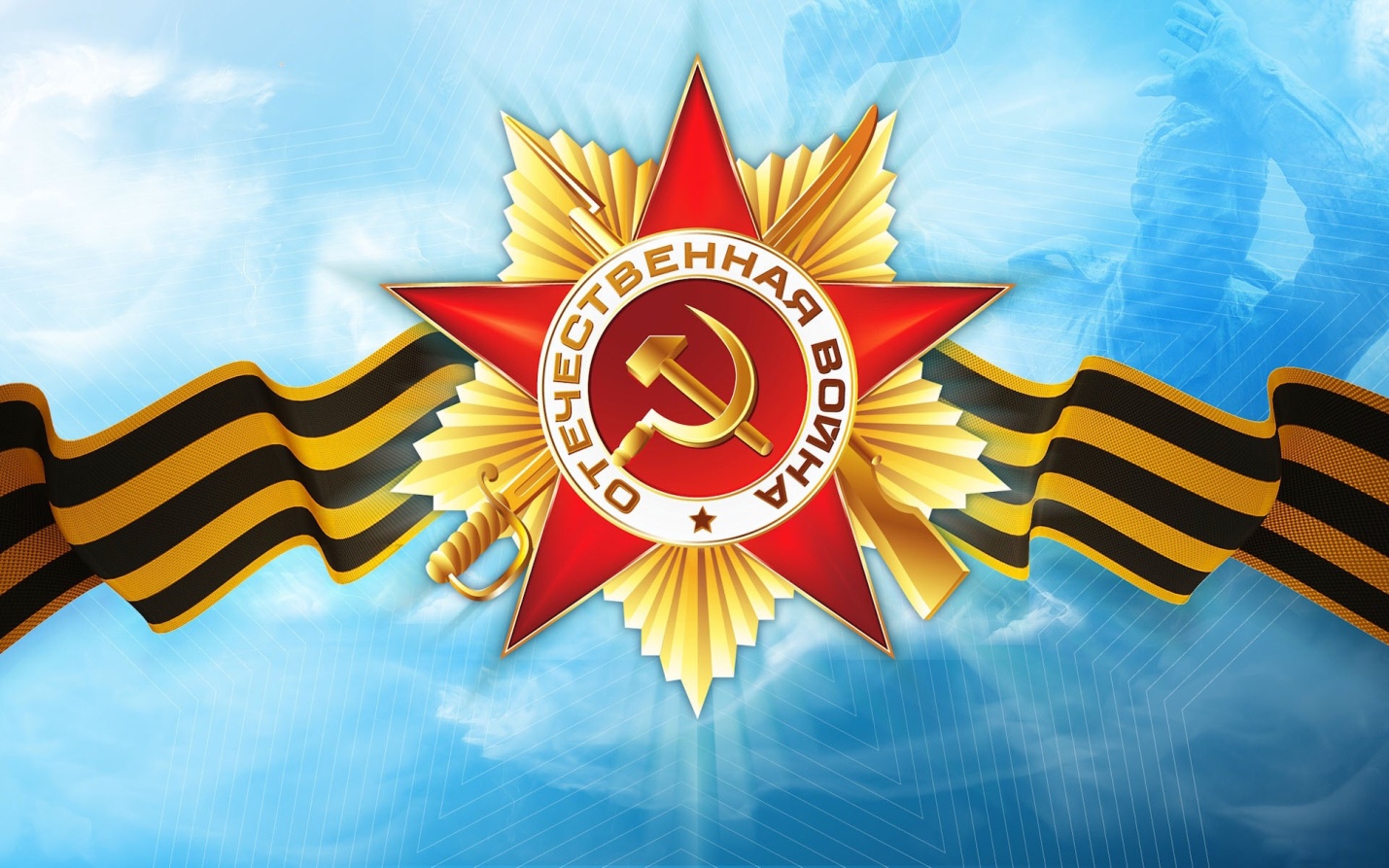 Михаил Иванович Скрипник
Работа по краеведению
 ученицы МБОУ Гимназии №3
Бурко Светланы
Михаил Иванович Скрипник
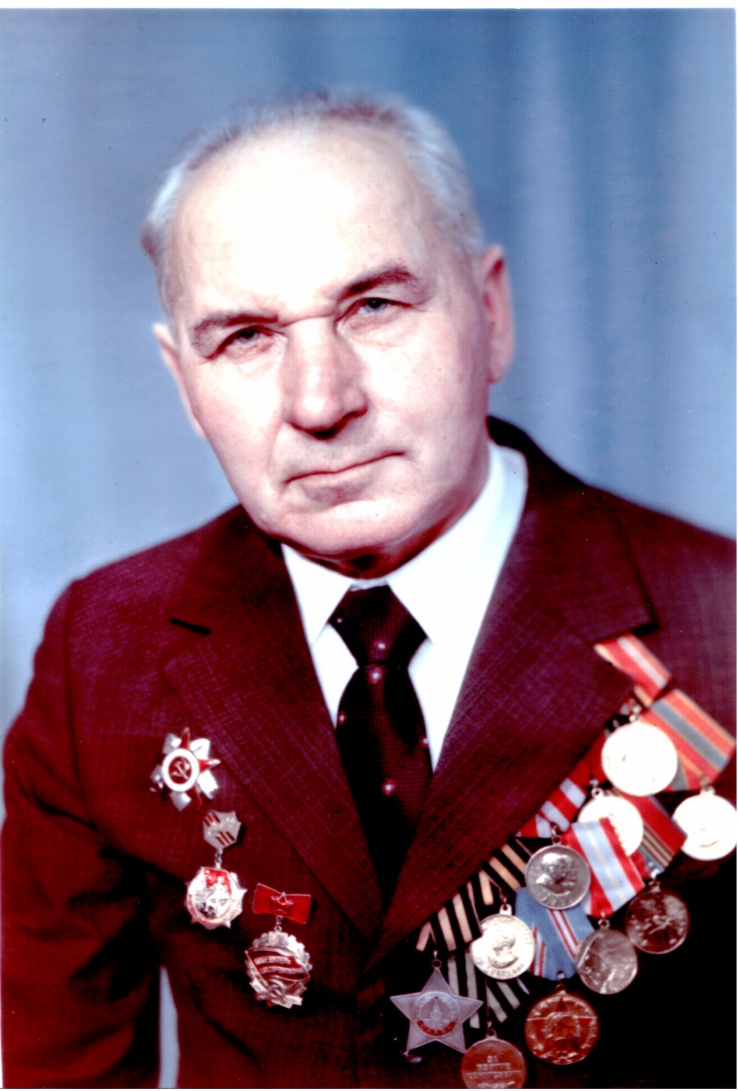 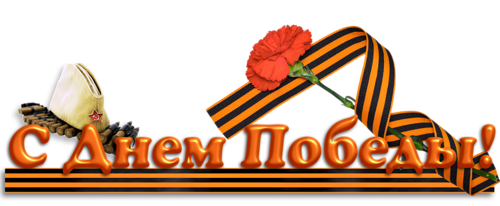 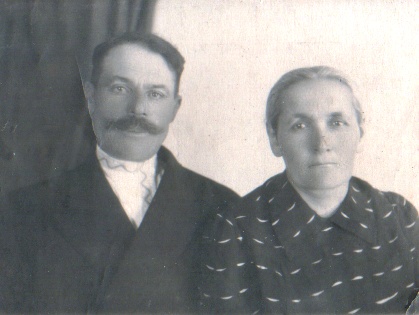 Родился прадед в селе Троицкое, Межевского района, Днепропетровской области.
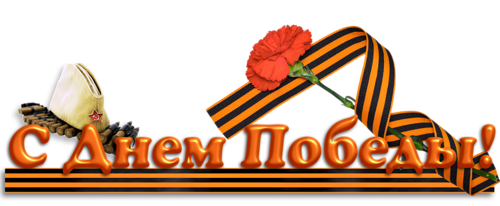 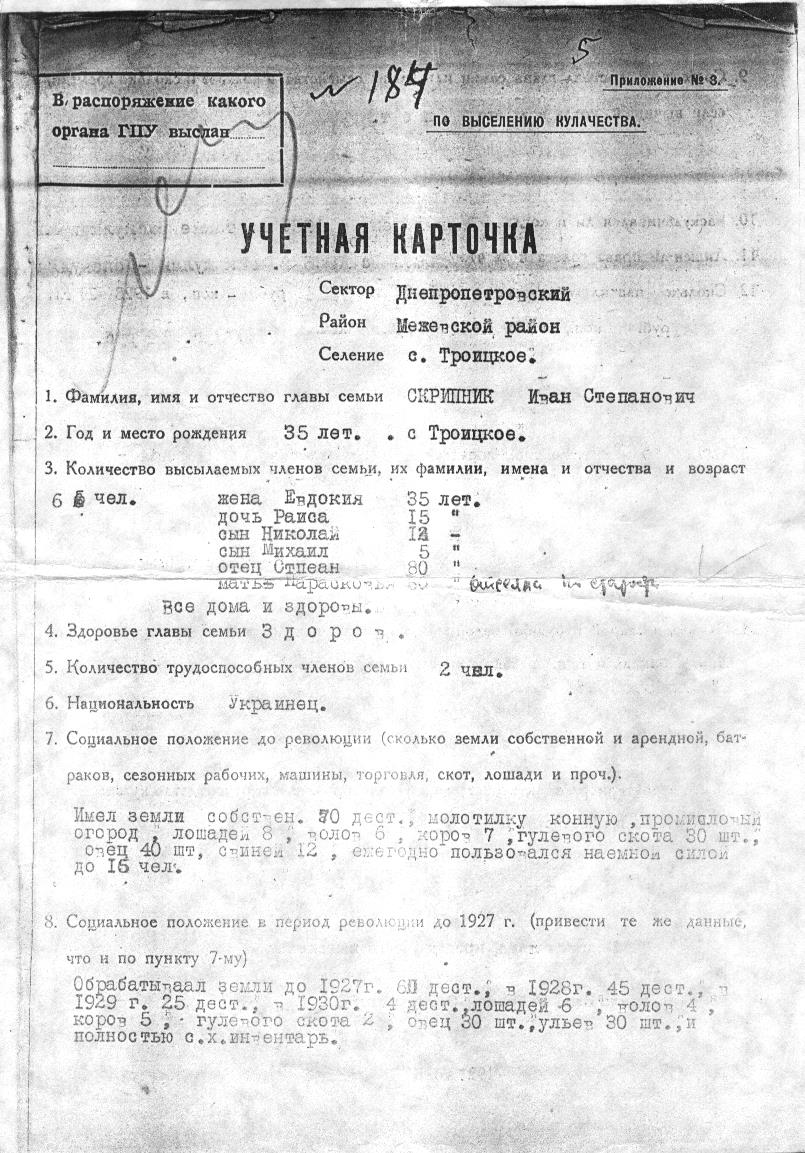 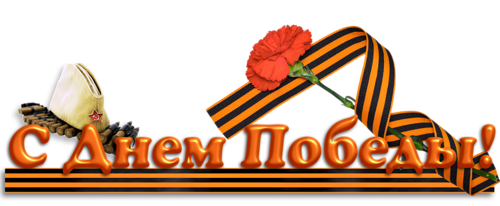 В 1943 году прадед окончил 10 классов и в ноябре был призван в ряды Советской армии. Было ему 17 лет.
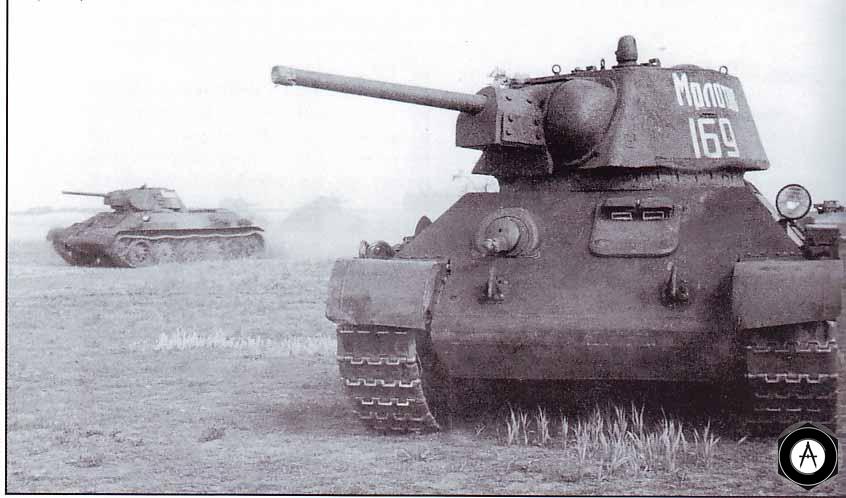 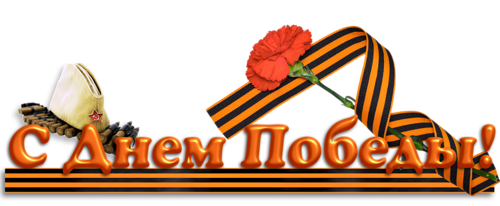 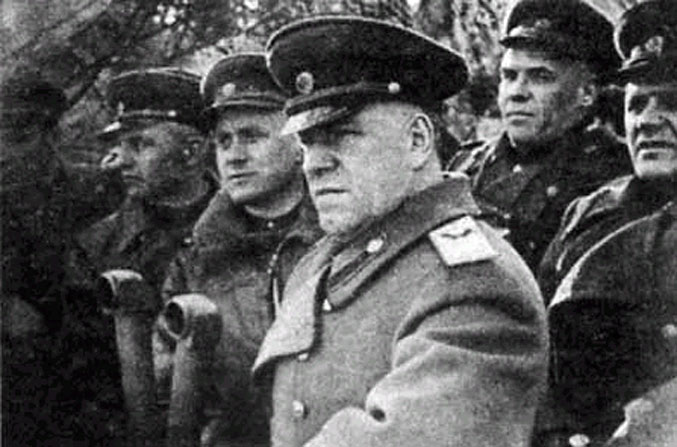 Маршал ГеоргийКонстантиновичЖуков
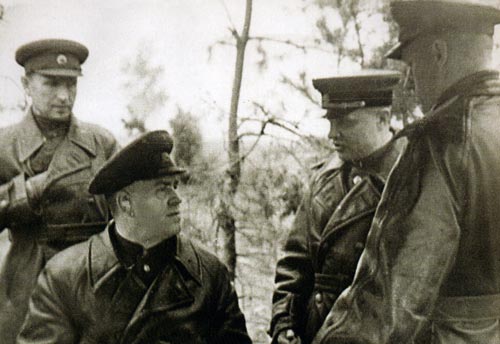 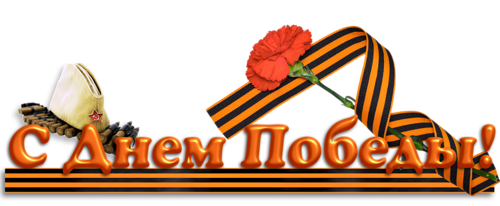 Давайте споём
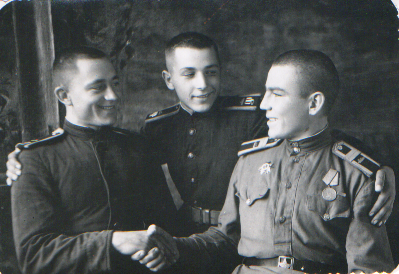 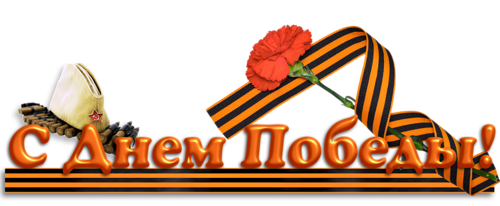 Горящий танк
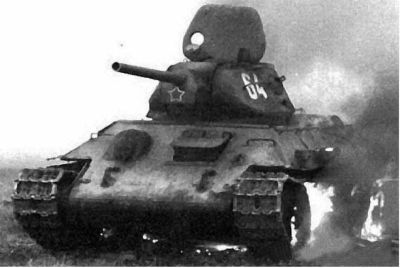 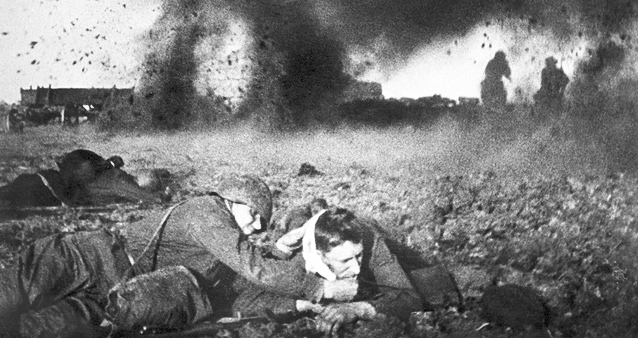 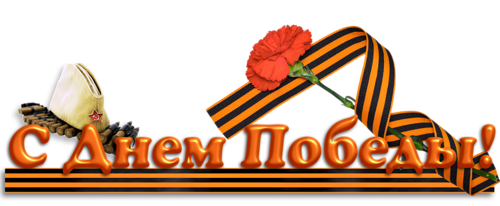 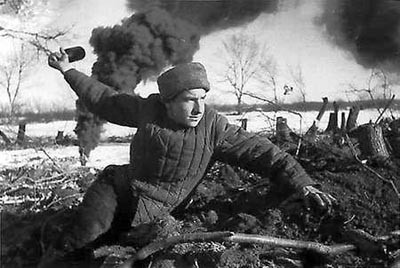 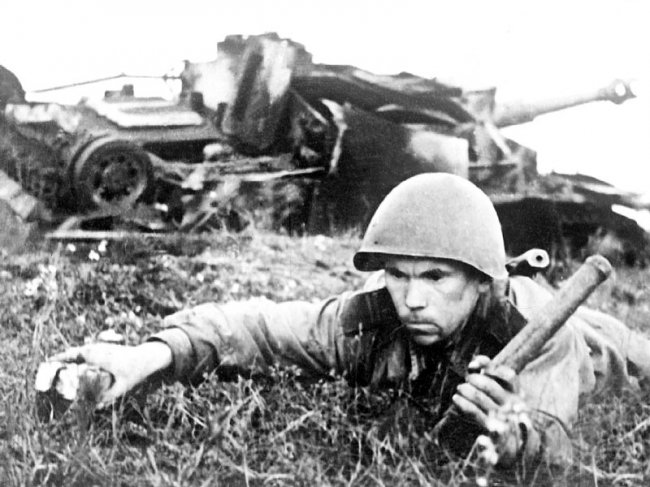 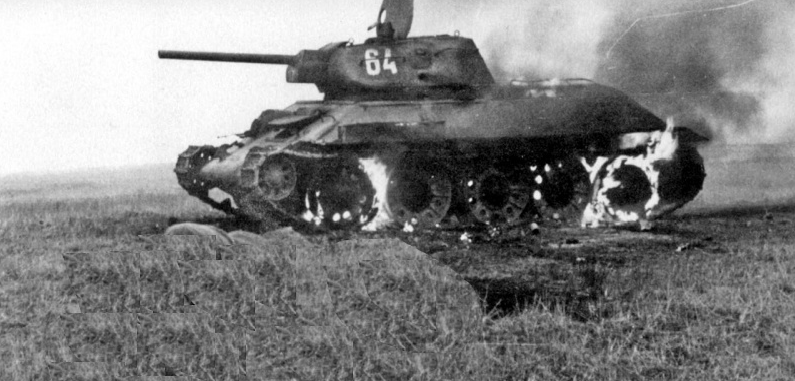 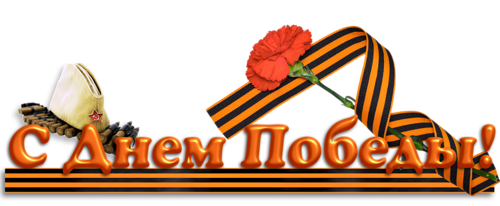 Победа
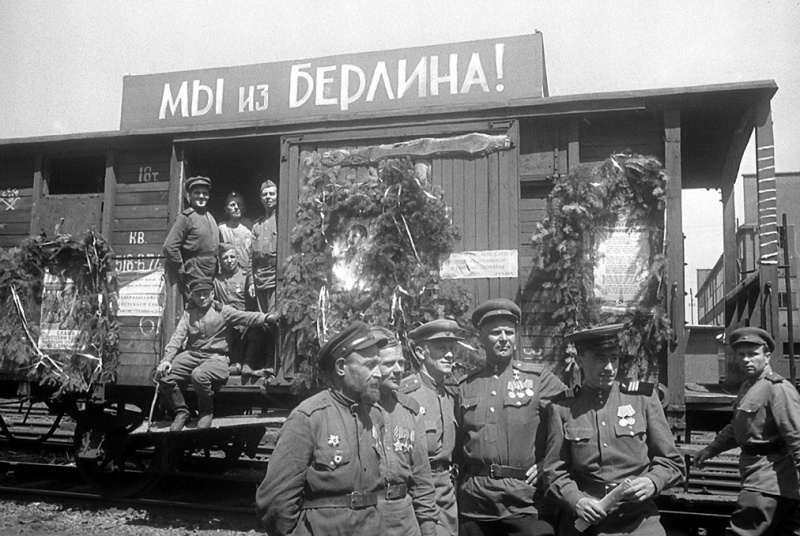 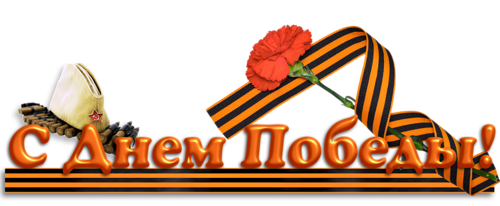 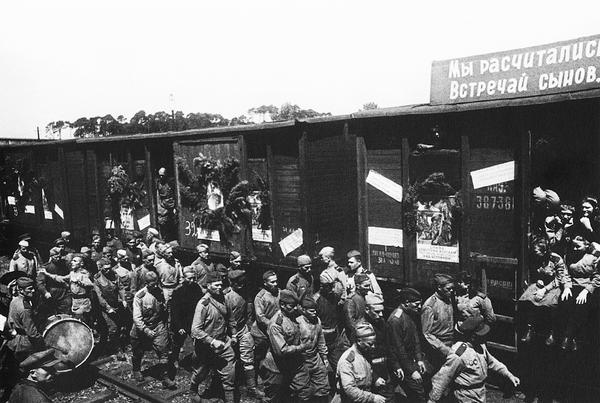 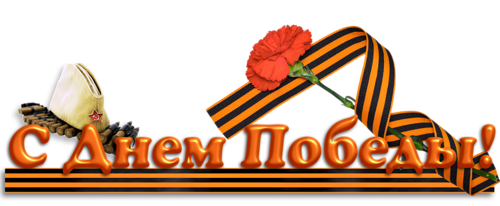 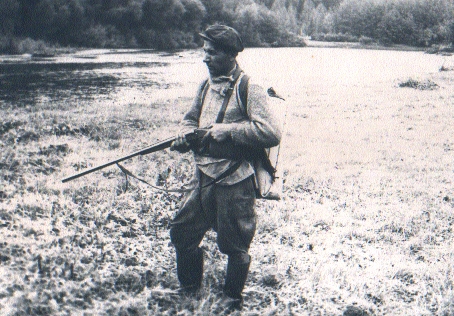 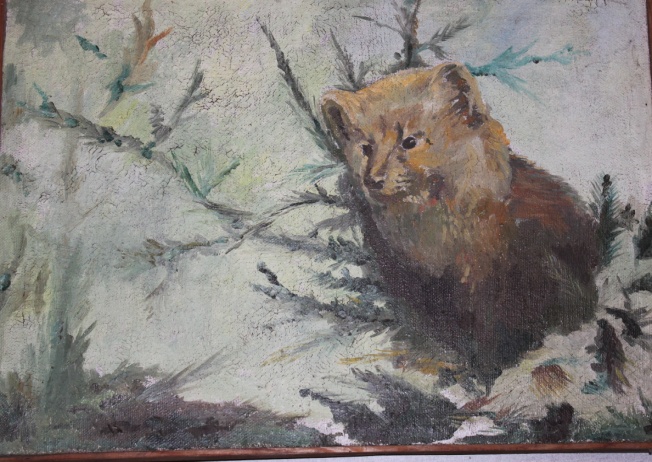 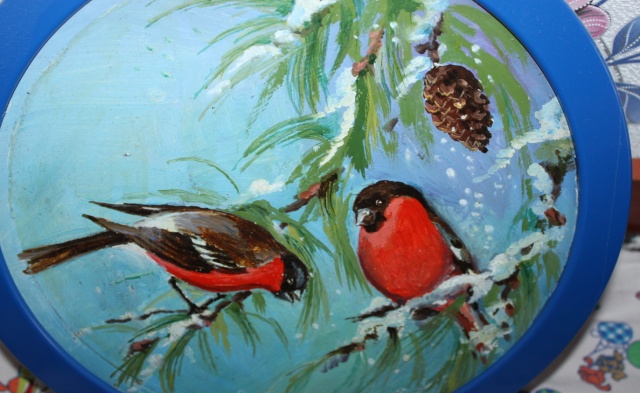 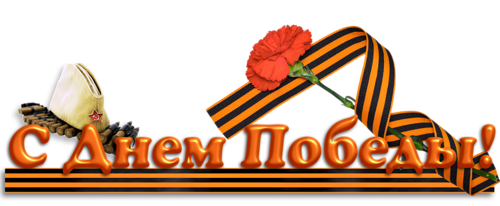 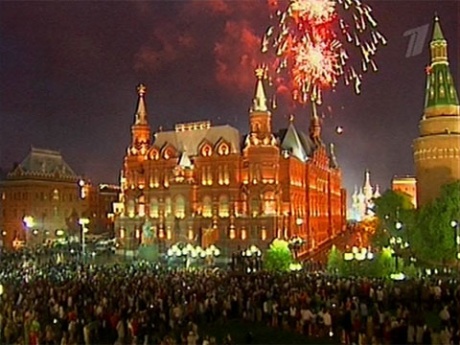 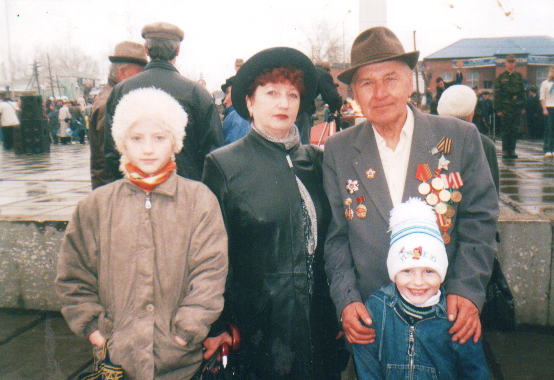 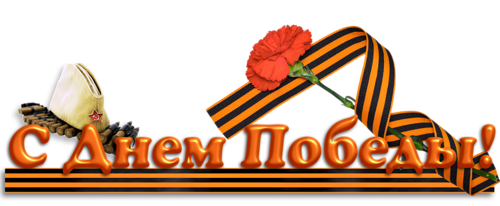 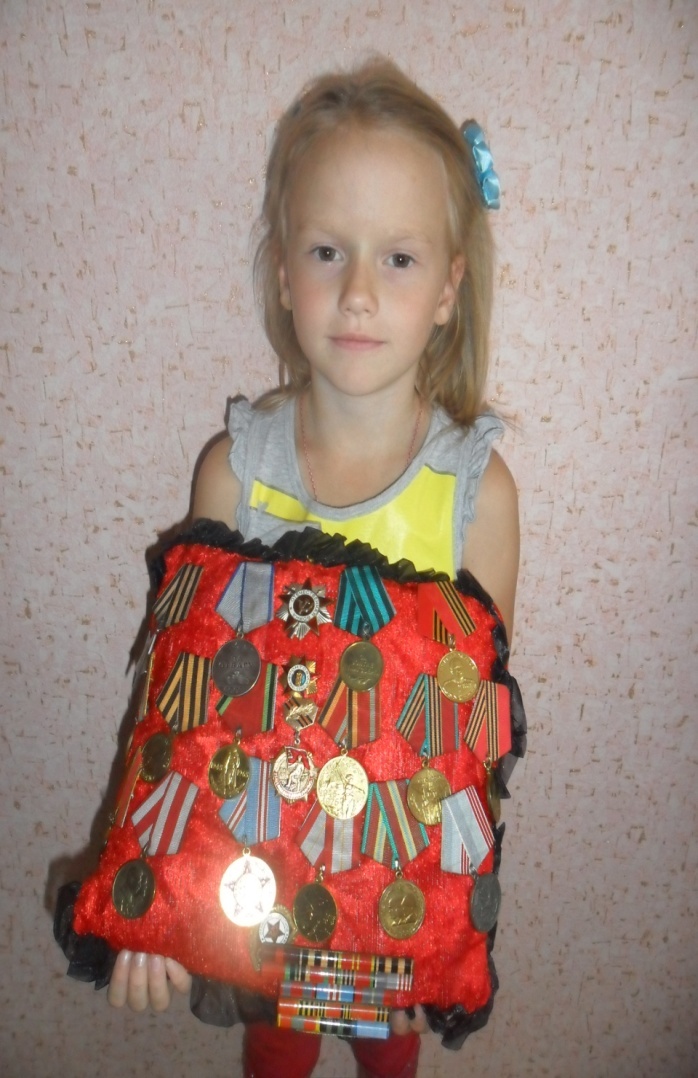 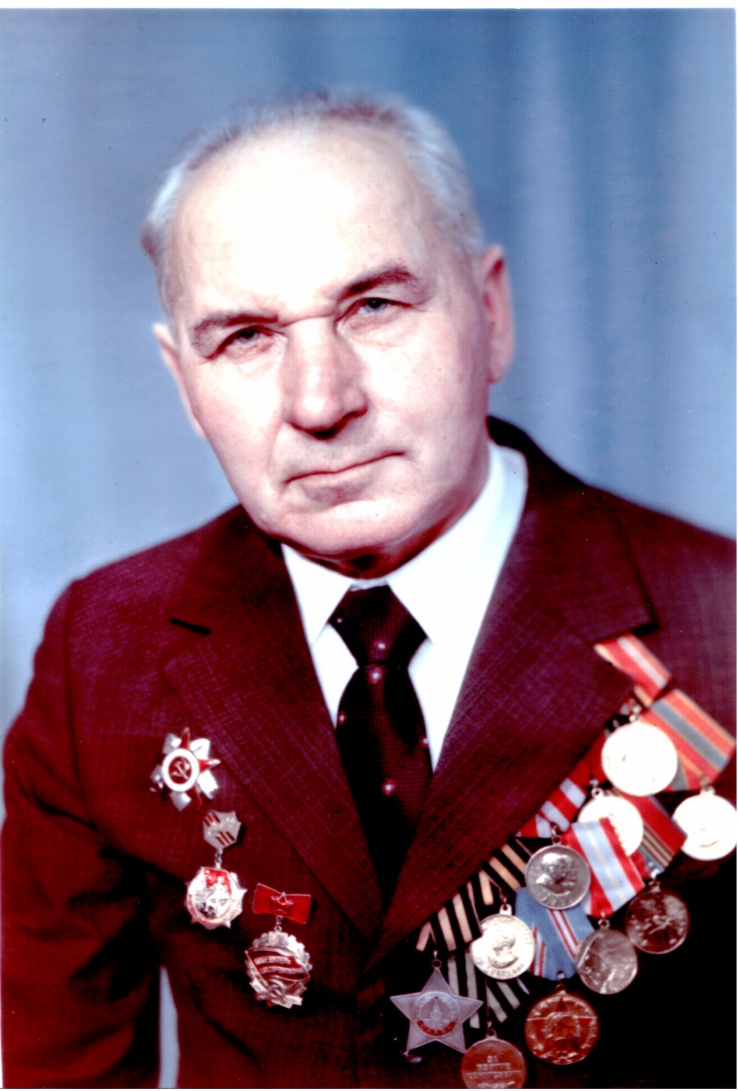 Светлая ему память.Вот мой пример – мой прадед, МИХАИЛ ИВАНОВИЧ СКРИПНИК!!!
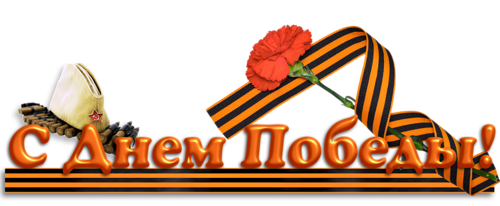